Pertemuan Kesepuluh
Mata Kuliah : Main Control Room
Semester    : Genap
Dosen        : Bambang Sujati
Tahun        : @2019
Running
Text
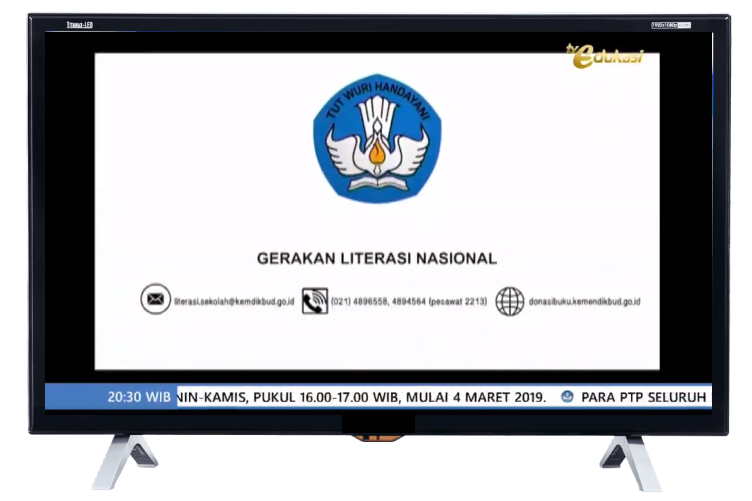 Running text adalah teks berjalan yang terletak di title safe area bagian bawah layar televisi.
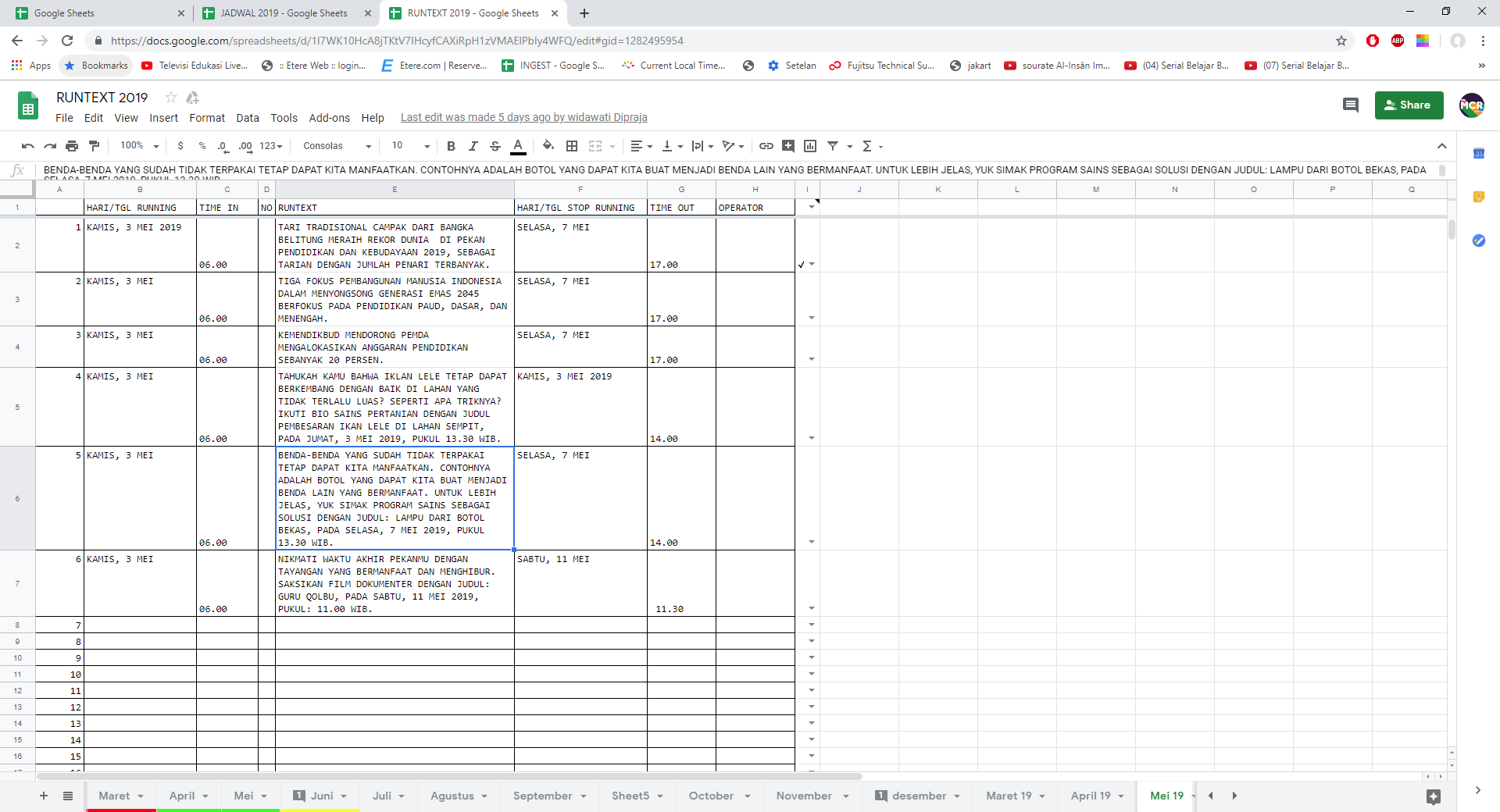 Operator MCR menerima order untuk menayangkan konten running text dari Divisi Traffic Siaran
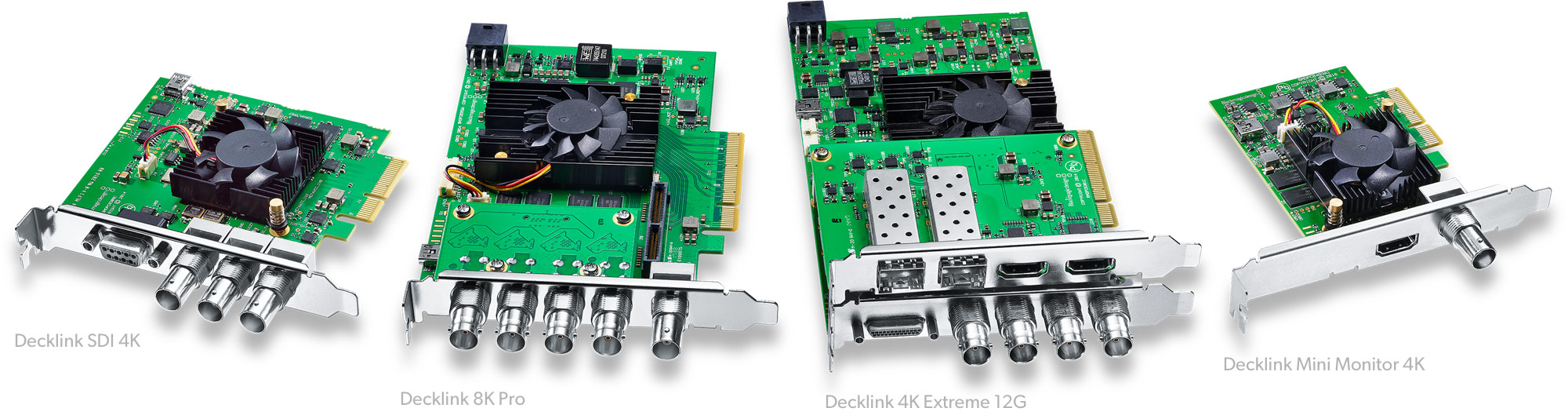 Secara teknis, running text ditampilkan dengan bantuan hardware Capture and Playback Card.
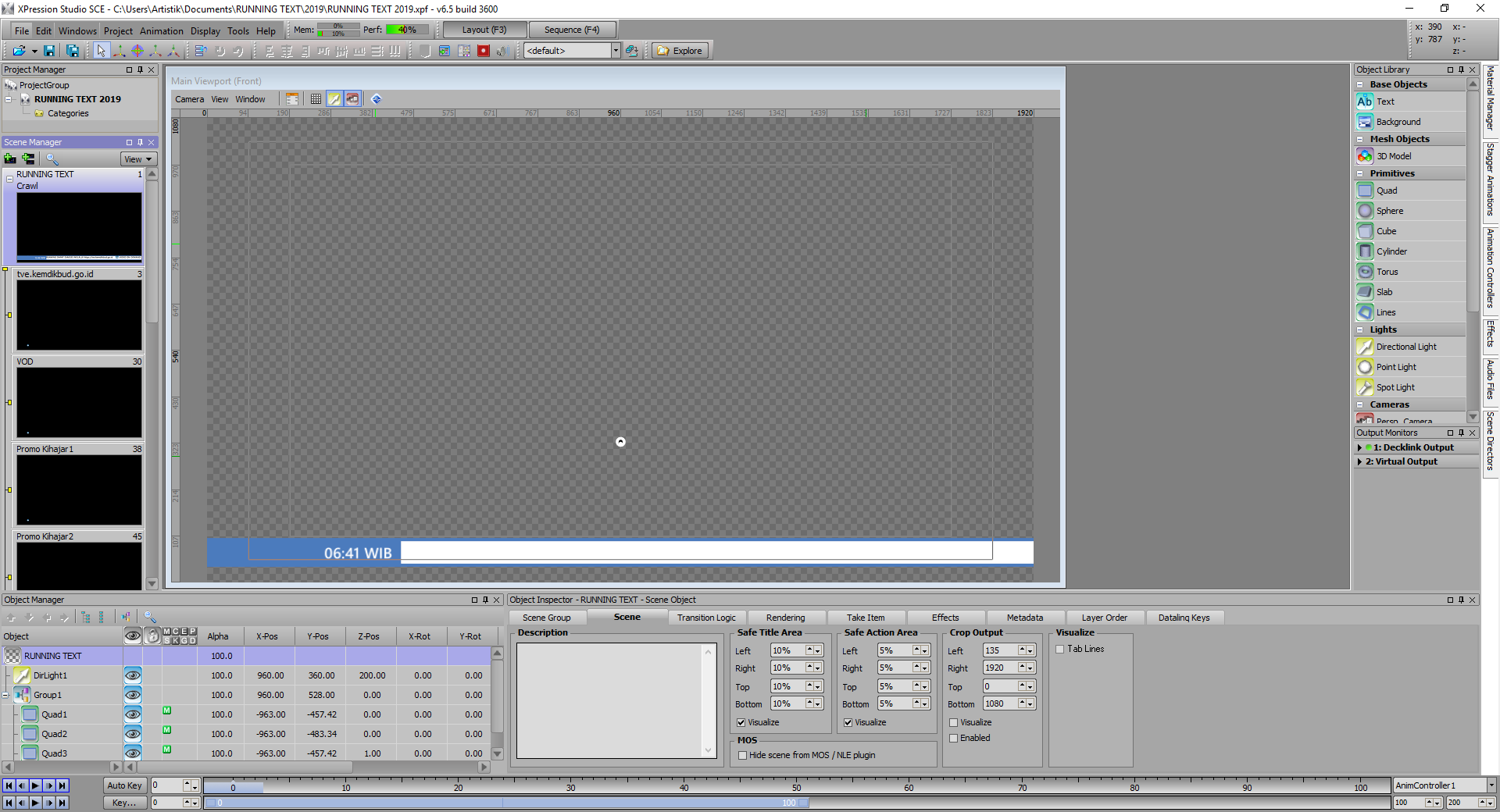 Kemudian desain running text dibuat 
dengan menggunakan software khusus
untuk membuat layout on air presentation.